Библиотека педагога-психолога
МАДОУ «Детский сад №51 «ВИШЕНКА»
Верхняя Салда
Рекомендацииоб организации  работы по профилактике жестокого обращения с детьми
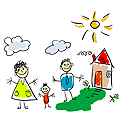 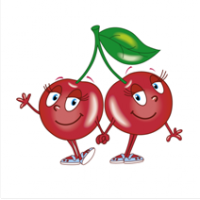 ООН во Всеобщей декларации прав человека и Декларации прав ребенка провозгласила, что дети вследствие своей физической и умственной незрелости имеют право на особую заботу и помощь, включая надлежащую правовую защиту.
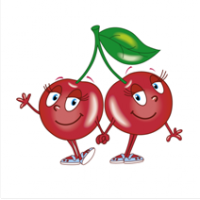 Формы насилия:
  Физическое насилие
  Психологическое насилие
  Оскорбления или злоупотребления
  Отсутствие заботы или эксплуатация
  Сексуальное злоупотребление со стороны родителей, законных опекунов или любых других лиц, заботящихся о ребенке
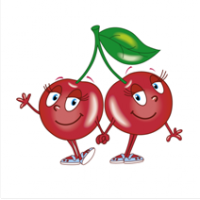 Необходимые меры
Предупреждение
Выявление
Поддержка ребенка и лиц, заботящихся о нем
Информирование
Расследование
Лечение в связи со случаями жестокого обращения с ребенком
В случае необходимости возбуждение судебной процедуры
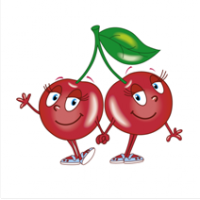 Профилактика и реабилитация  в связи со случаями жестокого обращения с ребенком
Сведения о детях, 
ставших жертвами преступлений
(2003 – 2007 годы)
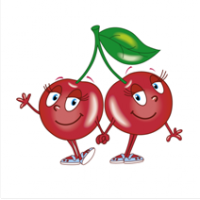 Ежегодно более 100 тысяч детей становятся жертвами преступлений. При этом почти половина из них (около 70 тысяч) пережили насильственные преступления, при которых ребенку причиняется психическая травма. Ежегодно более 7 тысяч детей признаются жертвами сексуальных преступлений.
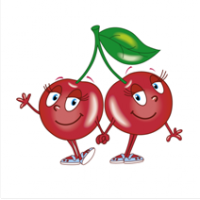 Первичная профилактика как наиболее эффективное направление защиты детей включает в себя психологическую помощь.

Вторичная профилактика снижает риск повторного совершения насильственных действий в отношении пострадавшего ребенка и предупреждает возможность  возникновения насилия со стороны  жертвы, ставшей взрослым человеком,  жестокого обращения над собственными детьми.
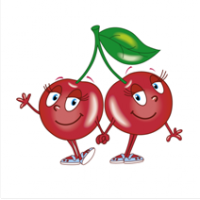 Из опыта зарубежных стран:

   Установлены процедуры регистрации и эффективного расследования полученных от детей жалоб о случаях физического и психического насилия.

   Всем жертвам насилия обеспечен доступ к консультативным услугам и   помощи в целях восстановления и реинтеграции.

   Обеспечение адекватной защитой детей - жертв  злоупотреблений в кругу своей семьи.
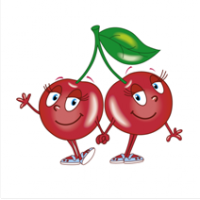 Организация работы
 по профилактике жестокого обращения с детьми
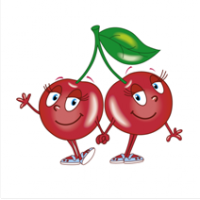 Семейный кодекс РФ, Федеральные законы от 24 апреля 2008г. № 48 – ФЗ «Об опеке и попечительстве» и от 24 июня 1999 г. №120 – ФЗ «Об основах системы профилактики безнадзорности и правонарушений несовершеннолетних» создают правовую базу для работы по профилактике жестокого обращения с детьми, а так же с детьми, ставшими жертвами жестокого обращения.
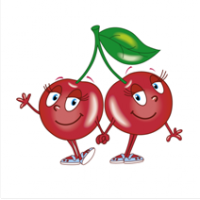 Направления работы органов опеки и попечительства по предупреждению жестокого обращения с детьми:
   внесудебное разрешение конфликтов, связанных с воспитанием детей, а также с отношениями между членами семьи
   обращение с иском в суд при грубом нарушении родителями прав и законных интересов ребенка
   участие в судебном обращении споров, связанных с воспитанием детей, включая подготовку заключения по существу спора
   принятие органами опеки и попечительства правовых актов, направленных на защиту прав и законных интересов  детей, решений по вопросам, отнесенным к их компетенции.
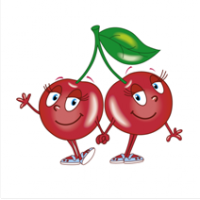 Право ребенка выражать свое мнение 
при решении в семье любого вопроса, затрагивающего его интересы, а также быть заслушанным в ходе любого судебного или административного разбирательства (ст.57 Семейного кодекса РФ).

Содействовать реализации этого права ребенка призваны органы опеки и попечительства.
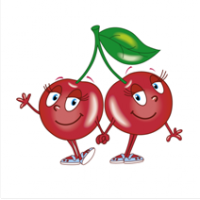 Органы исполнительной власти субъектов РФ
Органы управления социальной  защитой населения
Образовательные учреждения
Социально-реабилитационные центры для несовершеннолетних
Спец. учреждения для несовершеннолетних, нуждающихся в соц.реабилитации
Субъекты системы защиты прав и законных интересов детей
Центры экстренной психологической помощи
Центры  психолого-педагогической помощи населению
УСО населения центры социальной помощи семье и детям
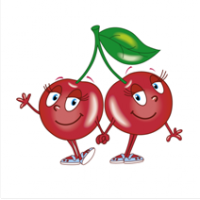 Основные направления деятельности центров социальной помощи
 семье и детям:
   выявление и осуществление учета семей и детей, оказавшихся в трудной жизненной ситуации, нуждающихся в социальной поддержке;
   проведение социального патронажа семей и детей, нуждающихся в социальной помощи, реабилитации и поддержке;
    оказание помощи гражданам, перенесшим психофизическое насилие.
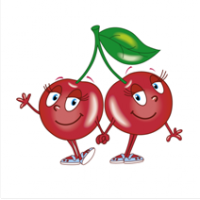 Помощь ребенку и его семье всегда должна быть комплексной, что обеспечивается, во-первых, наличием в штате всех необходимых специалистов, во-вторых, организацией их согласованного взаимодействия согласно совместно выработанной стратегии,  направленной на наиболее полное обеспечение интересов ребенка.
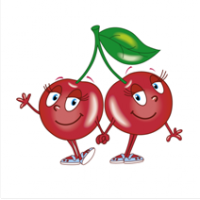 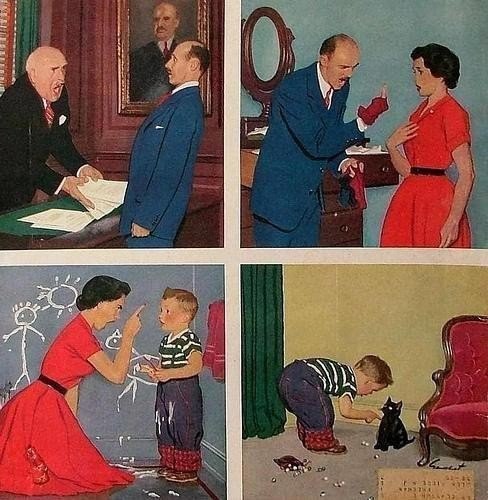 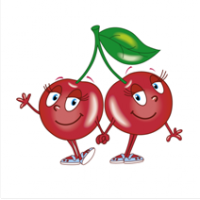 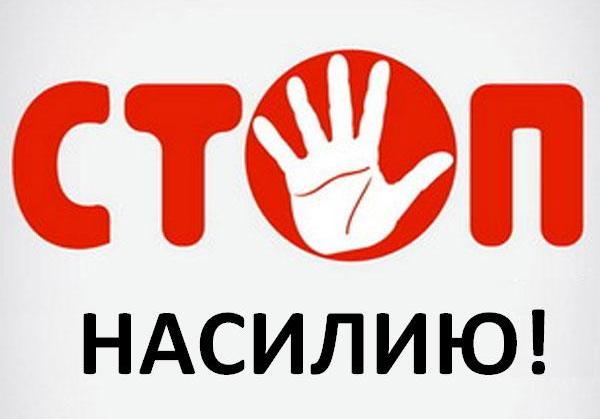 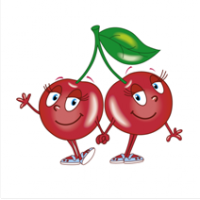 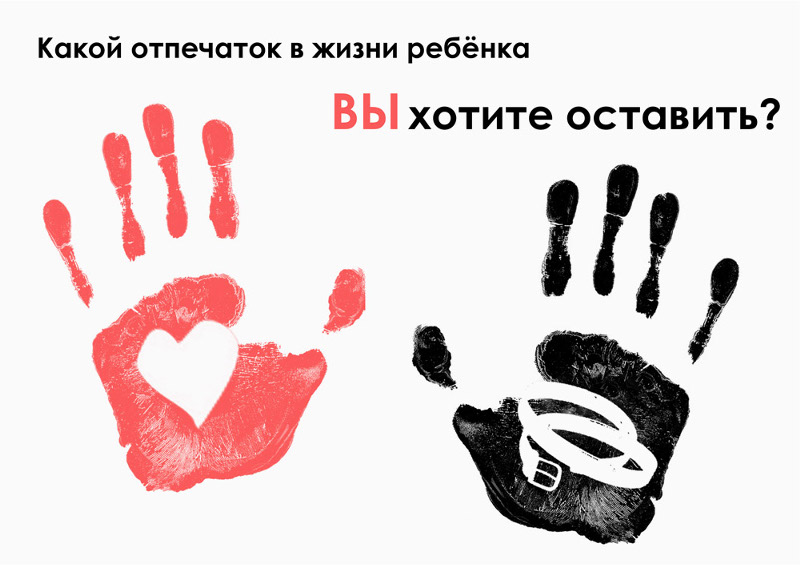 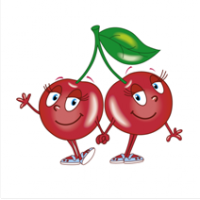 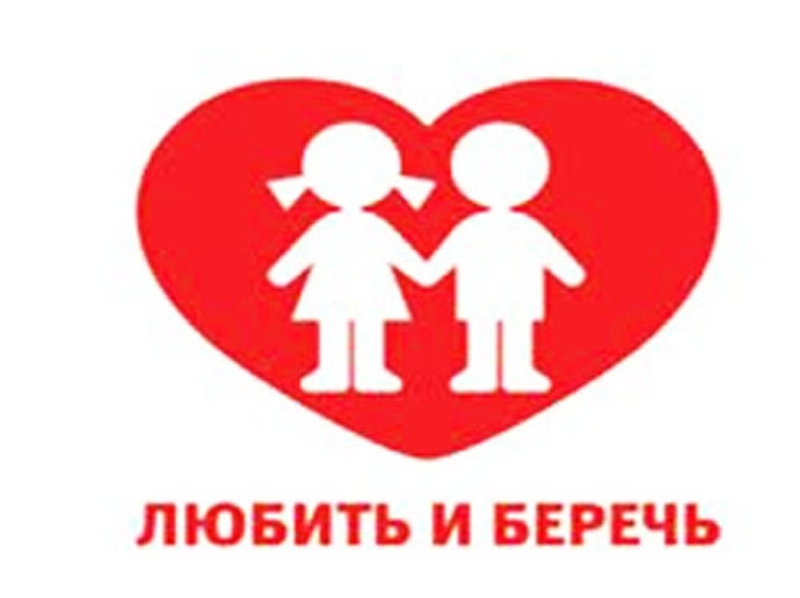 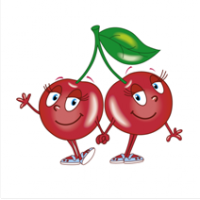 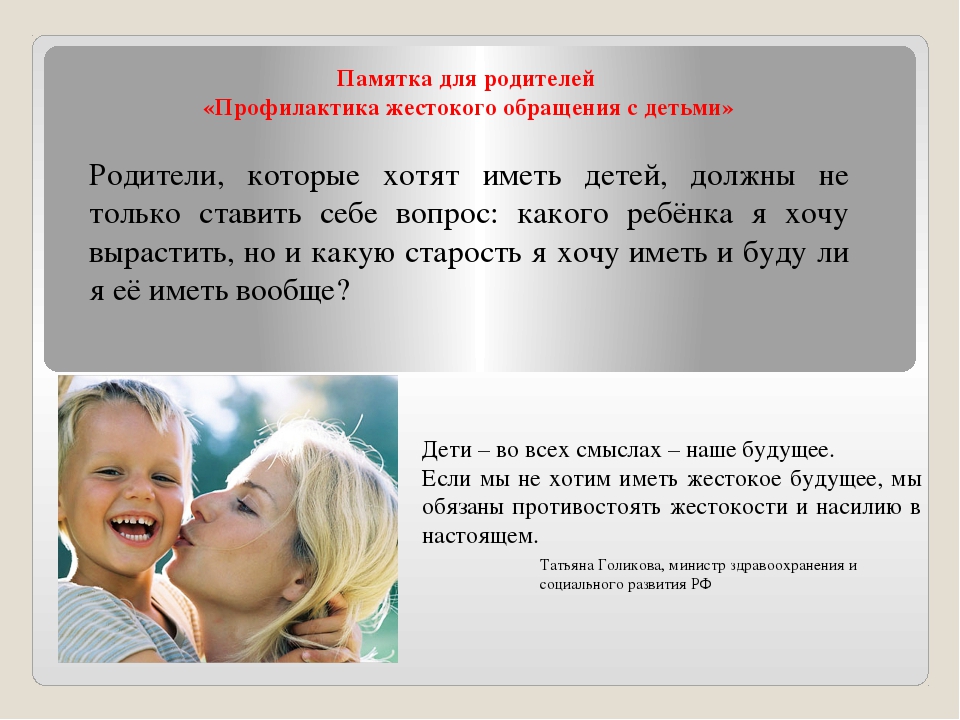 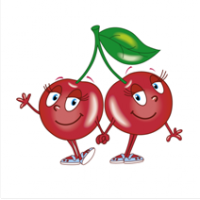 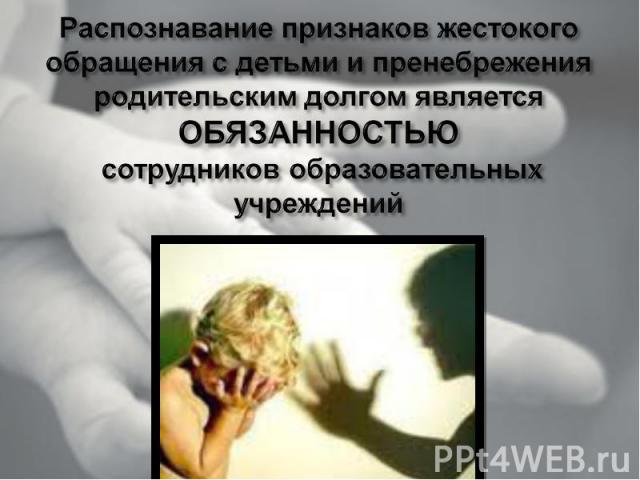 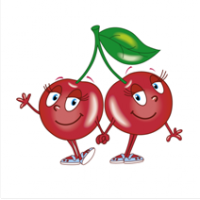 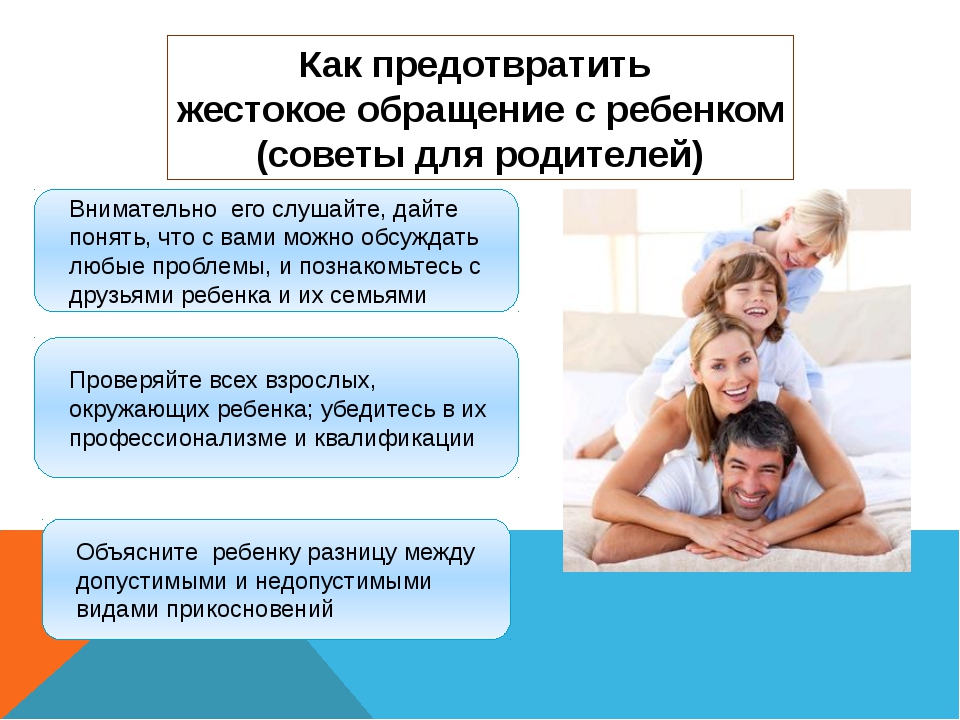 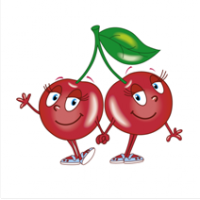 Спасибо за внимание!
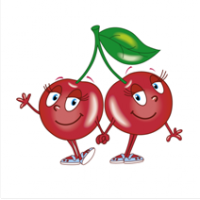